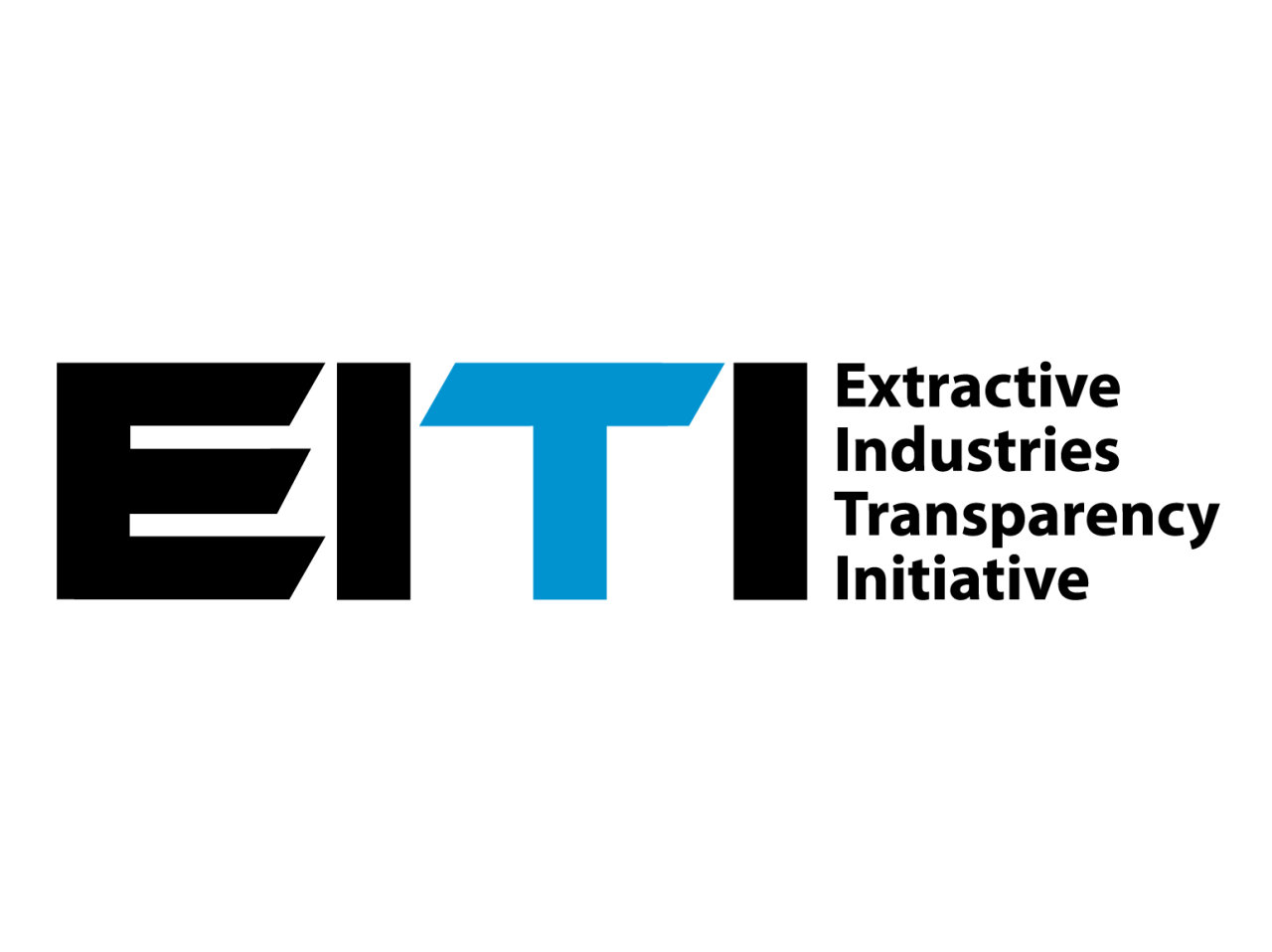 Implementing Country Guidelines for Coordination & Information-Sharing
Towards operationalization in south-east Asia and the pacific
Objectives
Stronger and more predictable lines of communication 
Dynamic peer exchange on shared implementation challenges and good practice in overcoming bottlenecks 
Increased understanding of the implications for national EITI implementation of EITI Board proceedings and decisions
Increased cohesion and effective representation at the EITI Board
EITI Implementing Country Guidelines for Internal Coordination and Information-Sharing
Guidelines Content
Principles
Practices
TRANSPARENCY
MUTUAL ACCOUNTABILITY AND BURDEN-SHARING
INCLUSION
TIMELINESS
RESULTS-ORIENTATION
Implementing Countries will hold structured consultations on the highest-priority issues of relevance to strategic and operational effectiveness of national EITI processes
Board Members systematically seek out and convey Sub-Constituency views and positions to Board proceedings; and provide feedback after Board decisions are taken
National Coordinators endeavor to understand issues before the Board and actively contribute perspectives and ideas during the consultation process
Ground Rules
Convergence of views
Confidentiality of exchange
Efficiency and mutual respect
Forum for free and candid exchange of views 
Celebrate success but also address challenges without fear of compromising personal or institutional reputations. 
Chatham House rules
Given the great diversity in country contexts, reaching consensus is not required
Board Members retain autonomy in decision-making but commit to reflect the range of IC views even-handedly regardless of whether they accord with their own
Empower yourself to speak up: be generous in sharing experiences and perspectives 
Empower others to speak up: challenge an idea or practice, not the person sharing this idea or practice
Come prepared, explain why you disagree, and offer solutions
Operationalizing the Guidelines
Phase 1: Consultative development of the Guidelines and pilot consultation on Validation steered by the Implementing Country Working Group (ICWG)
Phase 2: Scaling up awareness, use and impact of the Guidelines through:
Targeted activities:
Consultations on high priority issues
Training in facilitation of multistakeholder process management 
Workshop presentations (Manila, Lusaka, Yaoundé)
Tools: 
Dedicated interactive Implementing Country Web Platform (accessed through Implementers’ Portal on EITI website) in English and French
Zoom 
Knowledge exchange and resources
Activities: Consultations
I. Multistakeholder Governance in EITI Implementing Countries
II. Constituency Governance International Level
Meaningful constituency engagement in MSGs, 
National EITI organizational governance structures and protocols, 
Per Diem policies and practices


Objective: Learning from positive experiences and identifying ways to address challenges
Constituency nomination procedures,
Board member term limits 
Naming constituency coordinators
Participation requirements by Board members
Board member vacancies 
Dispute resolution 
Objective: Identify potential improvement to strengthen and streamline the internal workings of EITI constituencies
Activities: Knowledge and Skill Building
Training in Facilitating Multistakeholder Dialogue and Decision-Making 
Situate EITI within a conceptual and strategic framework of Multistakeholder Partnerships as innovative governance mechanisms with particular opportunities and challenges
Explore facilitation as a key management and leadership competency 
Understand group and conflict dynamics 
Learn tools and techniques that foster group commitment and promote meaningful dialogue and effective decision-making 
Hone facilitation skills through exercises and reflections on day-to-day activities
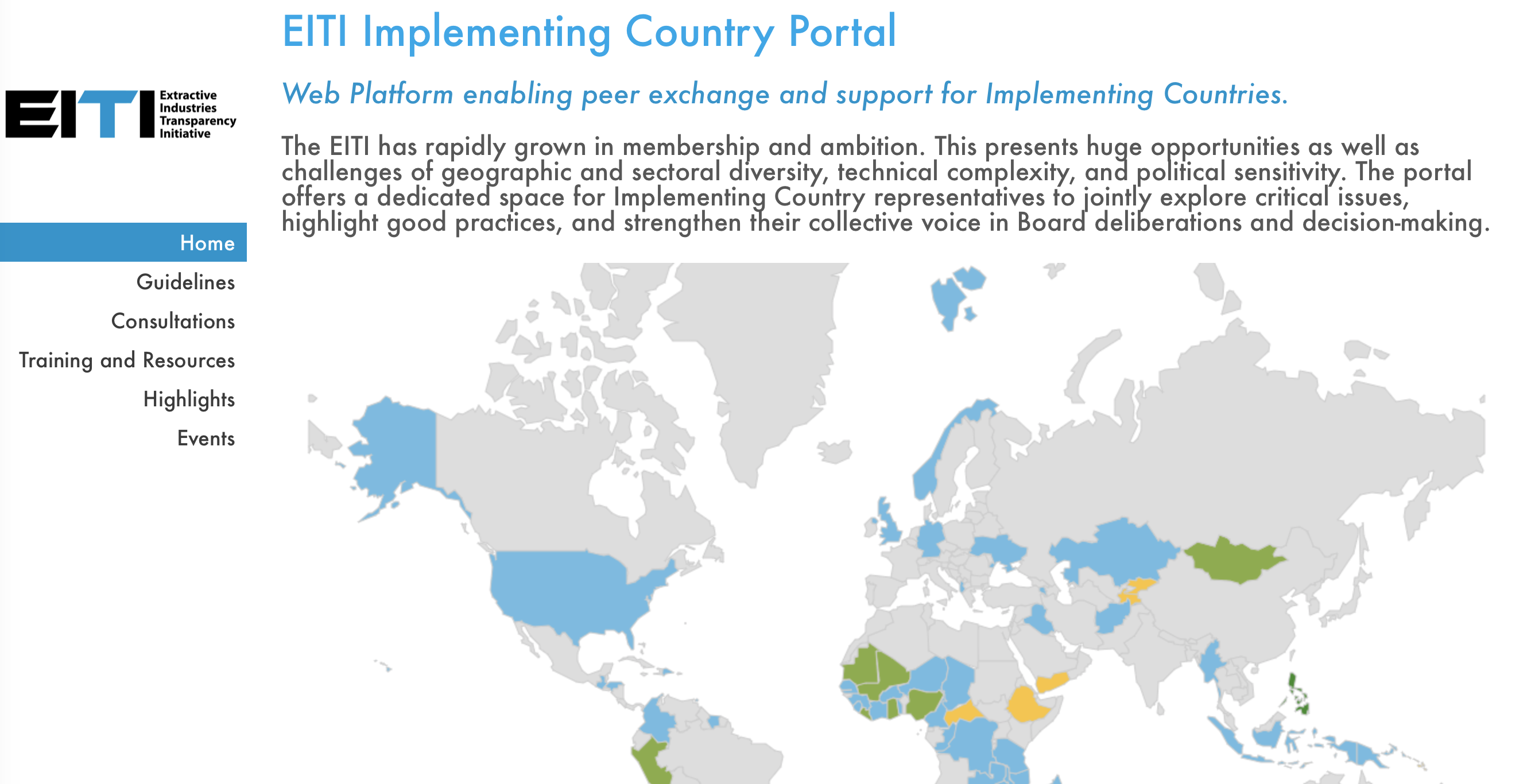 Support through 2017
Technical  Expertise & Outreach
Convening and Financial Support
Facilitation & Capacity Building
Analytics
Communication
Portal host
Technical advice
Quality assurance
Financial resources
Consultation process management
Training delivery
Portal administration
Immediate next steps (through end 2017)
Consultations
Access & contribute via Portal
Training
JOIN THE CONVERSATION:
Online facilitated exchange 13 November – 15 December 
Zoom calls on demand
Leverage in-person workshops:
In Manila, meet with Michele for 30 min. to give input on consultation 2 on constituency governance
JOIN LEARNING & PEER EXCHANGE OPPORTUNITIES
Online multimedia course on facilitation of multistakeholder processes tailored to the EITI context  20 November – 22 December (15 hours total)
JOIN THE VIRTUAL IC COMMUNITY
Look out for invitation/instructions to access platform next week
Start/join a conversation stream
Help develop case studies of good practice:
Showcase your own or help Michele write up your story
Opportunities ?
Challenges ?